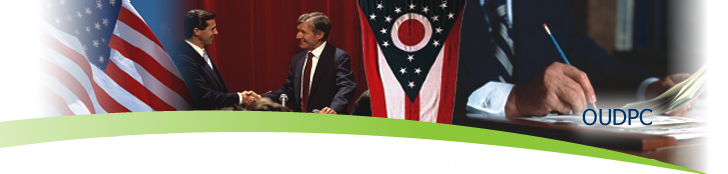 Senate Bill 378
Providing Enforcement of 
Ohio’s Damage Prevention Law
Background…
Ohio Underground Damage Prevention Coalition (OUDPC) formed in 2011
House Bill 458 signed into law by Governor Kasich in December 2012
Senate Bill 378 introduced in October 2014
Senate Bill 378 passed by House and Senate and signed by Governor Kasich in December 2014
What is Senate Bill 378?
Senate Bill 378 provides for the enforcement of Ohio’s underground damage prevention laws

It became active on January 1, 2016
What will be enforced?
Most sections of Ohio’s damage prevention law will be enforced…

153.64; divisions (A) and (B) of 3781.26; sections 3781.27 and 3781.28 to 3781.32; Chapter 4913

SB 378 will only determine whether or not a compliance failure of one of these sections has occurred – any liability related to a damage must be determined within a court of law
How will the enforcement process work?
Complaint driven process
“Aggrieved party” may file request for inquiry with the PUCO within 90 days
PUCO will notify the alleged responsible party and gather information 
PUCO will forward all information to the Underground Technical Committee (UTC)
What is the UTC?
A group of 17 industry experts tasked with reviewing all reported compliance violations
Representatives will be appointed by the state legislature and Governor
The purpose of the UTC is to provide industry knowledge and insight during the review of reported violations
Who will serve on the UTC?
Appointed by the House of Representatives:

Natural Gas – David Celona
Locator – Shaun Corrin
Electric Cooperative – Mark Zavislan
Commercial Excavator – William Hocevar
Commercial Excavator – Joe Igel
Who will serve on the UTC?
Appointed by the Senate:

Gas Transmission – James Callan
 Independent Oil Producers – Tom Stewart
Cable TV – Frank Ward
Commercial Excavator – Mark Potnick
Commercial Excavator – John Kelly
Who will serve on the UTC?
Appointed by the Governor:

Hazardous Liquids Pipeline – Jennifer Reams
Department of Transportation – David Slatzer
Electric – David Losinski
Municipal Corporation – Michael Perry
Telephone – VACANT
Designers/Developers/Surveyors – VACANT
General Public - VACANT
What is primary function of the UTC?
The UTC is tasked with reviewing all reports submitted to them by the PUCO and determining whether or not a compliance failure occurred

The PUCO must enforce all recommendations of the UTC
What are the fines/penalties for non-compliance?
1st time violations – training/education requirement, fine of up to $2500 or combination of both
2nd time violations – training/education requirement, fine of up to $5000 or combination of both
“Persistent Noncomplier” – PUCO may impose fine of up to $10000, in addition to recommendation of UTC
What if I disagree with the finding of the UTC?
The aggrieved party or the alleged responsible party may file for reconsideration with the PUCO within 30 days
If a reconsideration is filed, the PUCO will review the finding of the UTC and may hold a hearing
PUCO will affirm, reject or modify finding
How will the enforcement process be funded?
All utilities, excavators, developers and designers who participate in the one-call system will pay an annual registration fee not to exceed $50 to the PUCO
What happens to the monies collected as a result of the fines?
All fines collected will be deposited into the underground facilities protection fund and used solely to fund grants for underground utility damage prevention education awareness programs
Additional Resources…
Visit www.oups.org for valuable resources

Senate Bill 378
FAQs
Enforcement Process Flow Chart